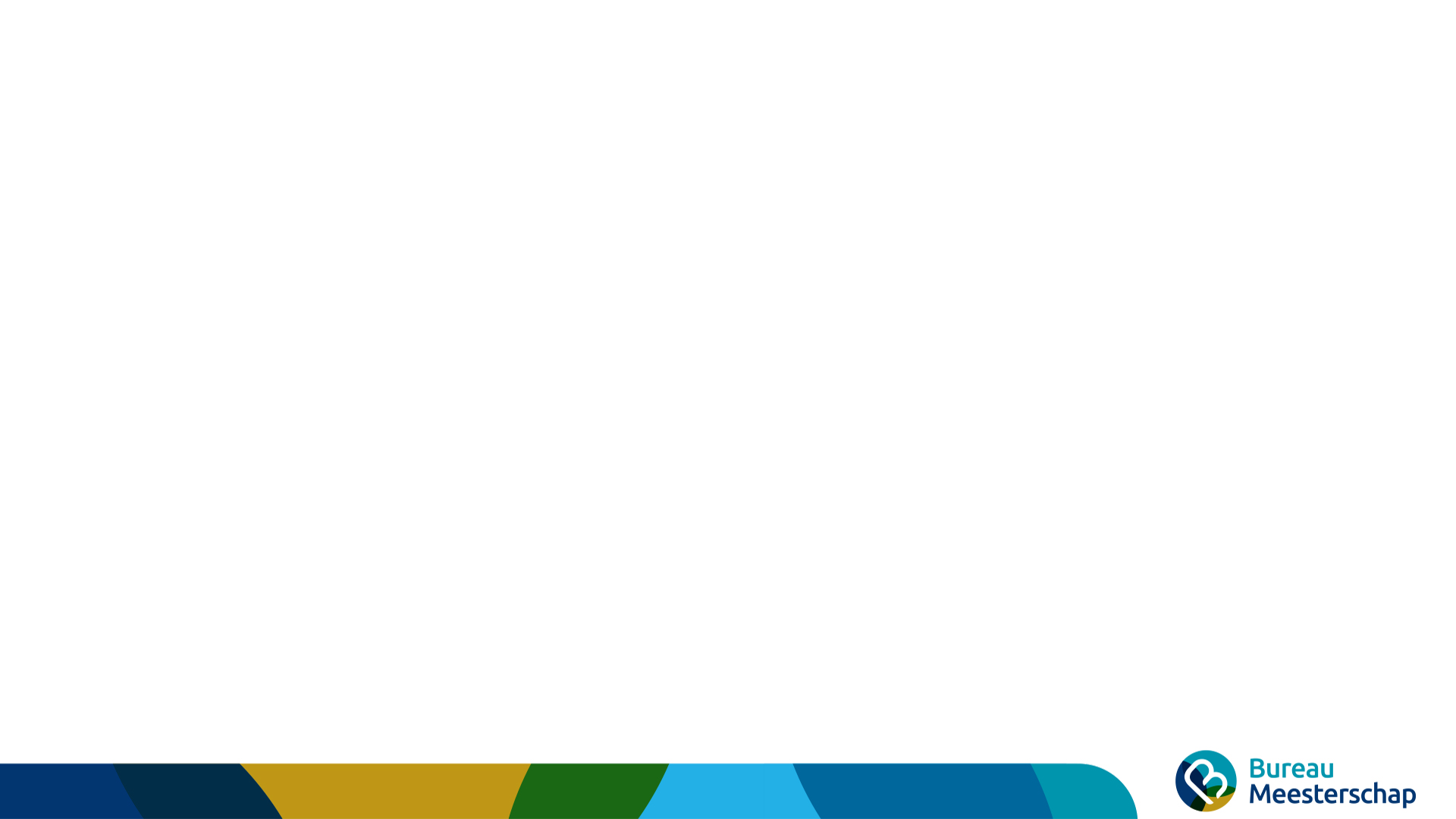 Joggen ‘automatiseren’
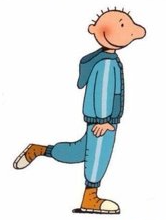 25
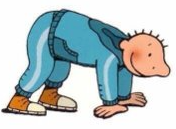 24
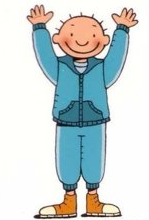 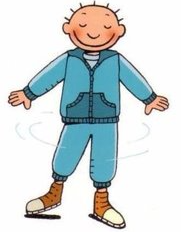 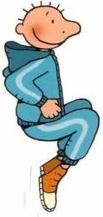 28
27
26
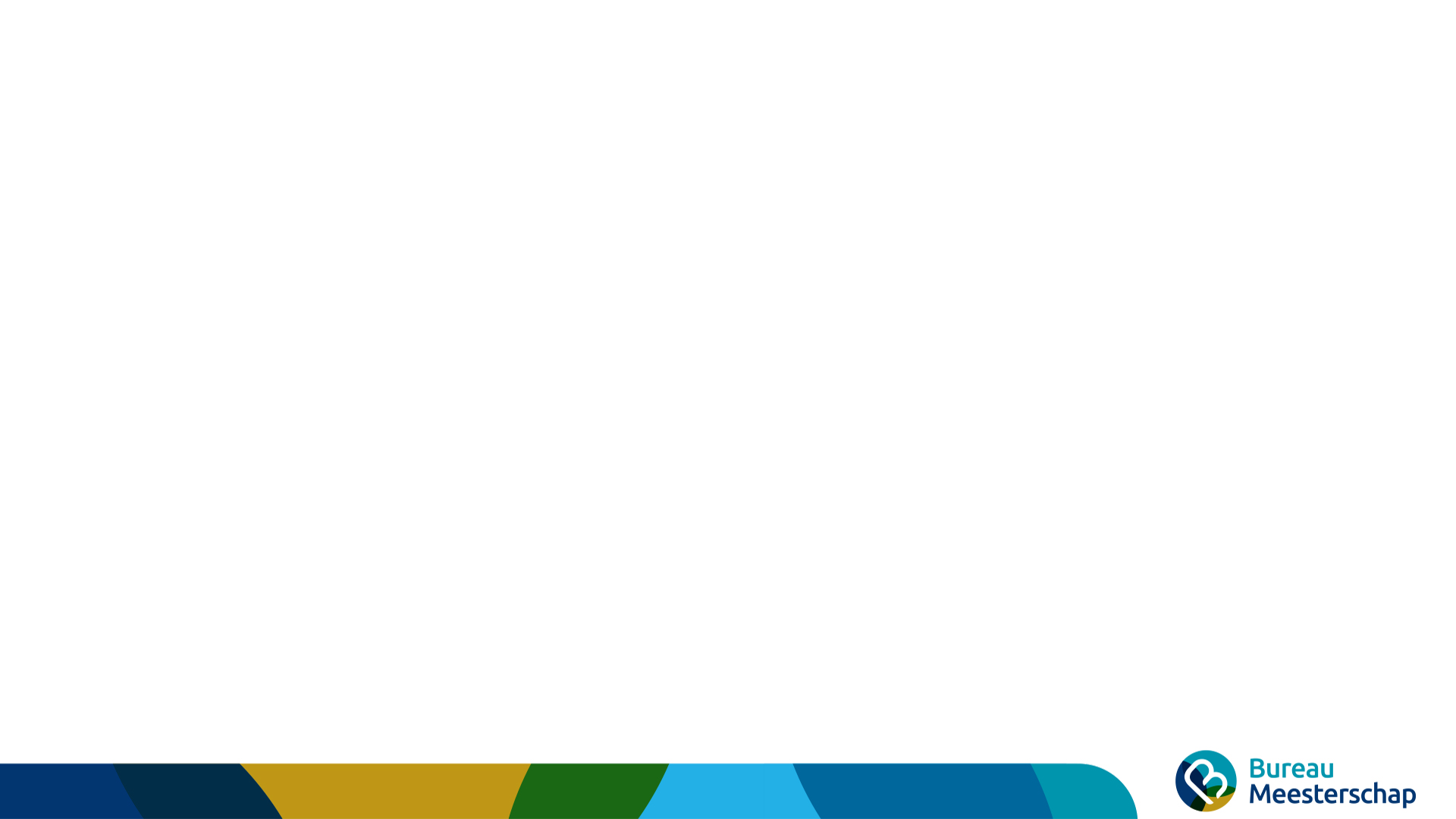 Joggen ‘rijmen’
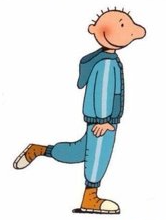 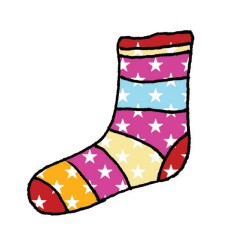 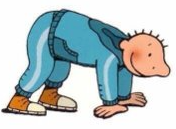 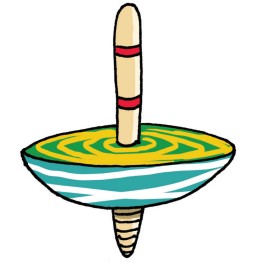 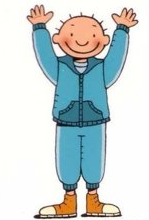 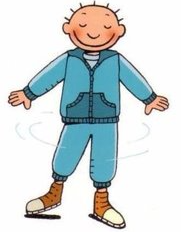 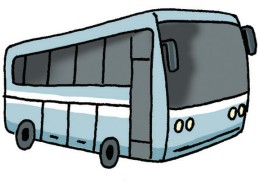 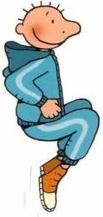 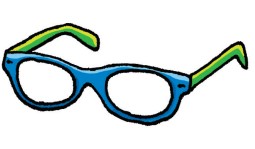 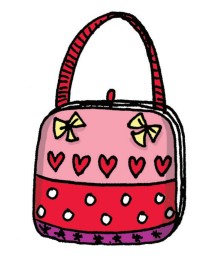 Educo: Rijmtrio met woorden
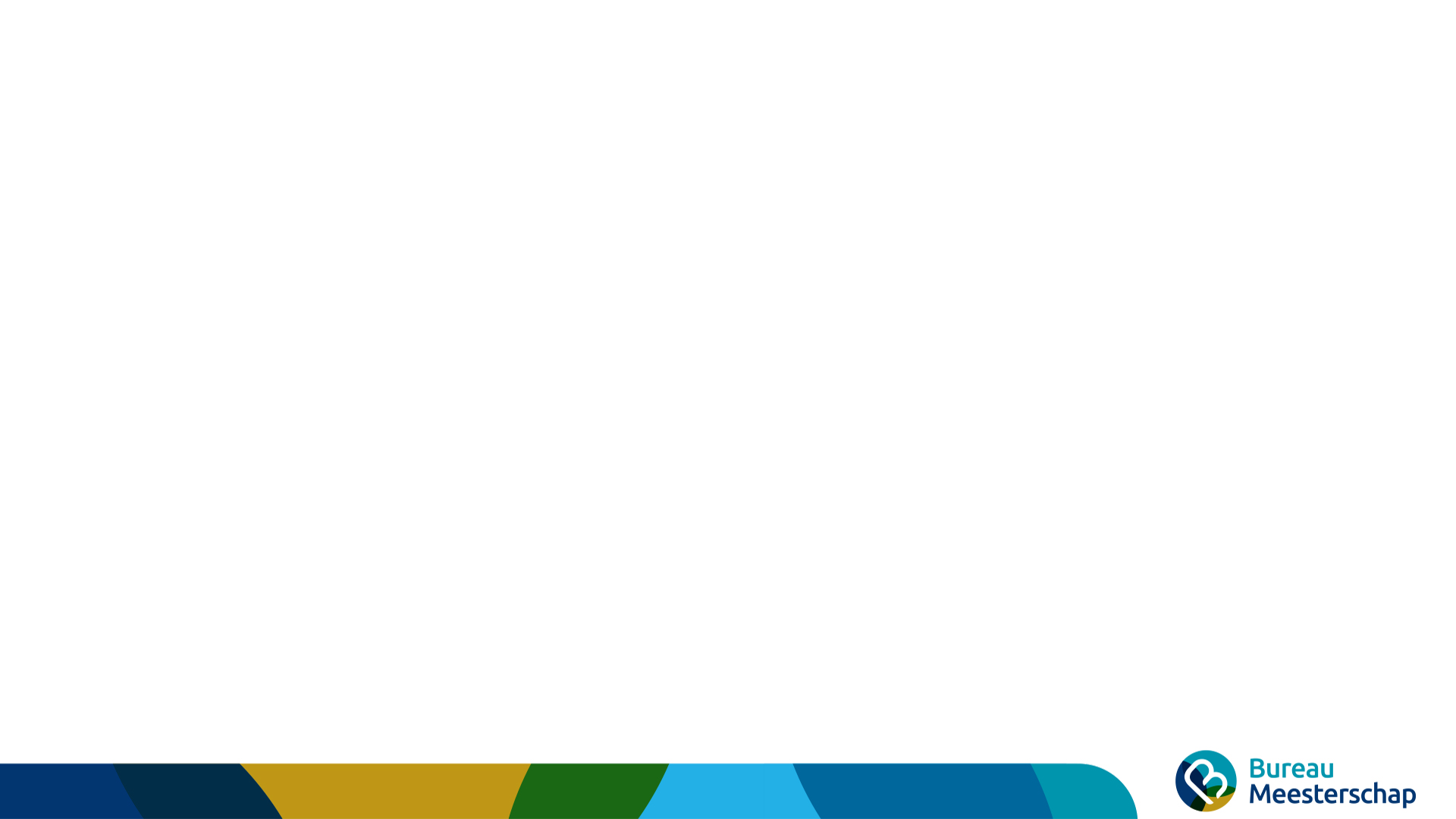 Joggen ‘Halli Galli – samen 5’
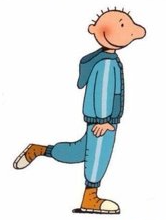 3
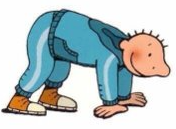 0
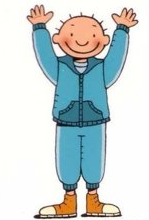 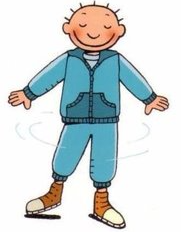 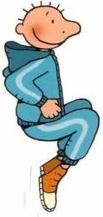 4
2
1
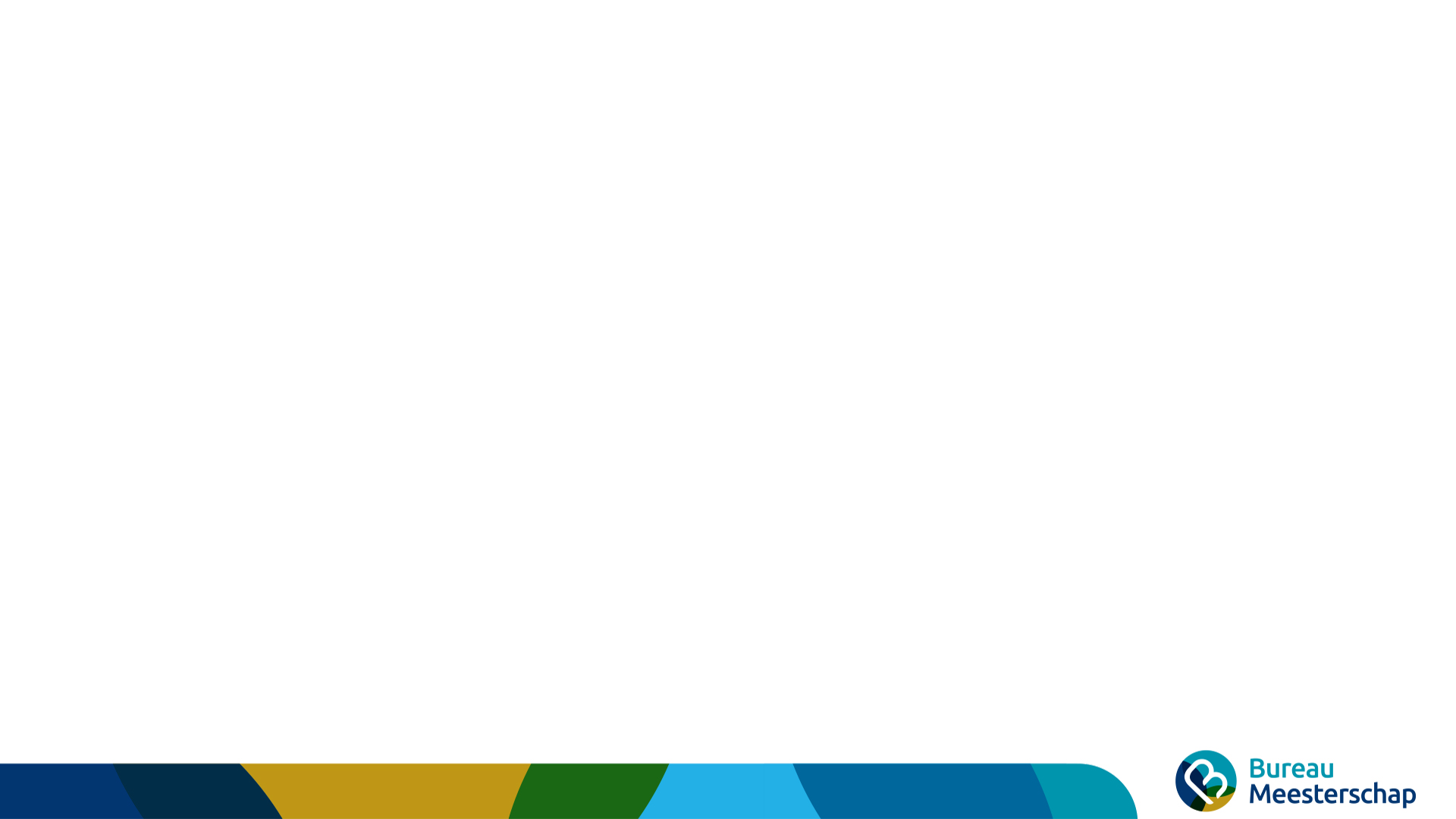 Volg ons op sociale media
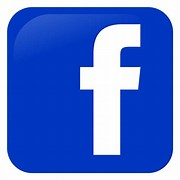 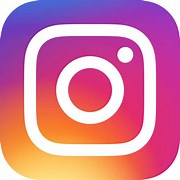 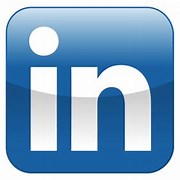 @BureauMeesterschap   @Vouwjuf
@JufJanet  @Denkvierkanten
www.vouwjuf.nl
Janet de Vink  j.devink@bureaumeesterschap.nl
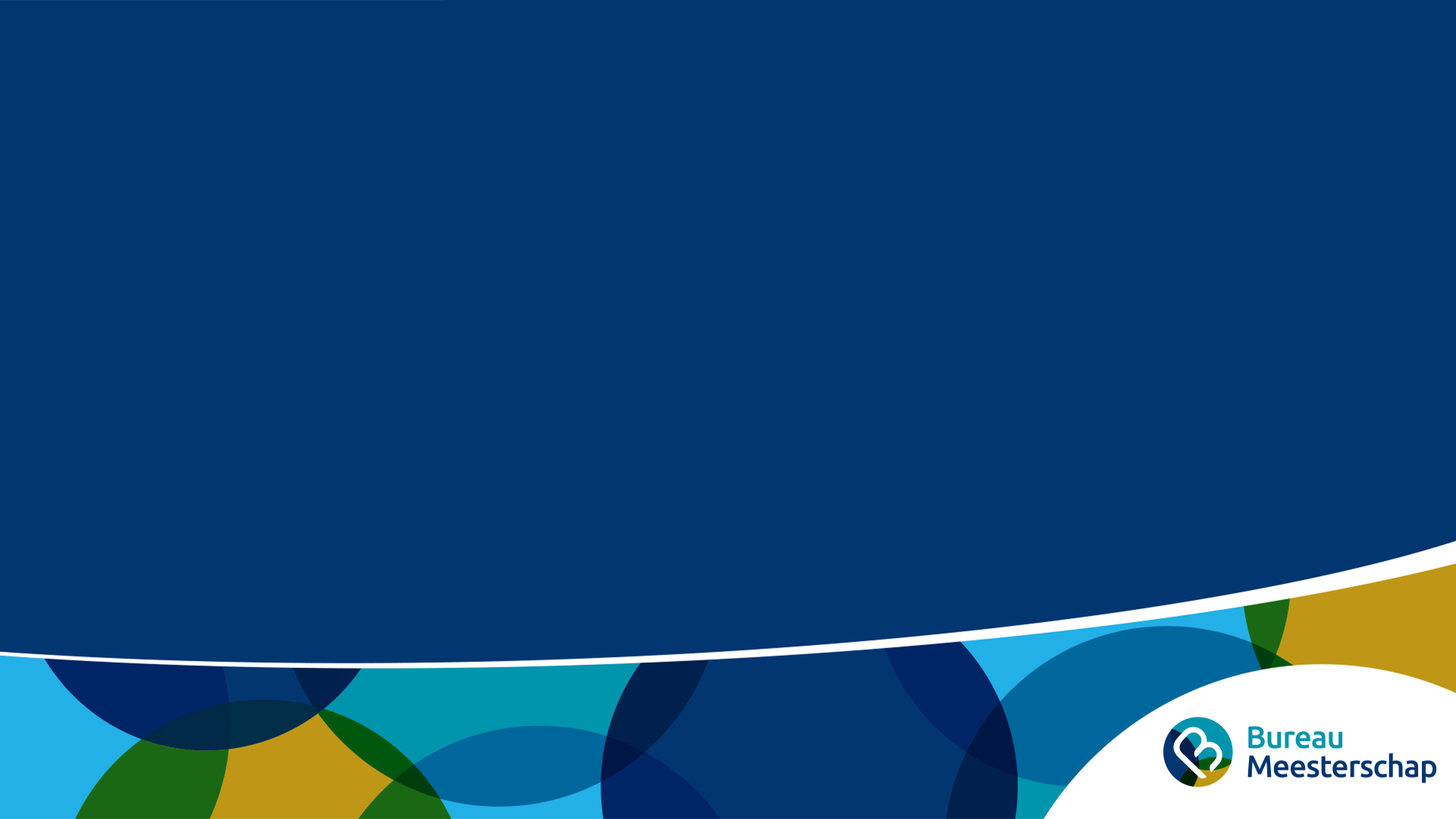 Bewegen en leren combineren
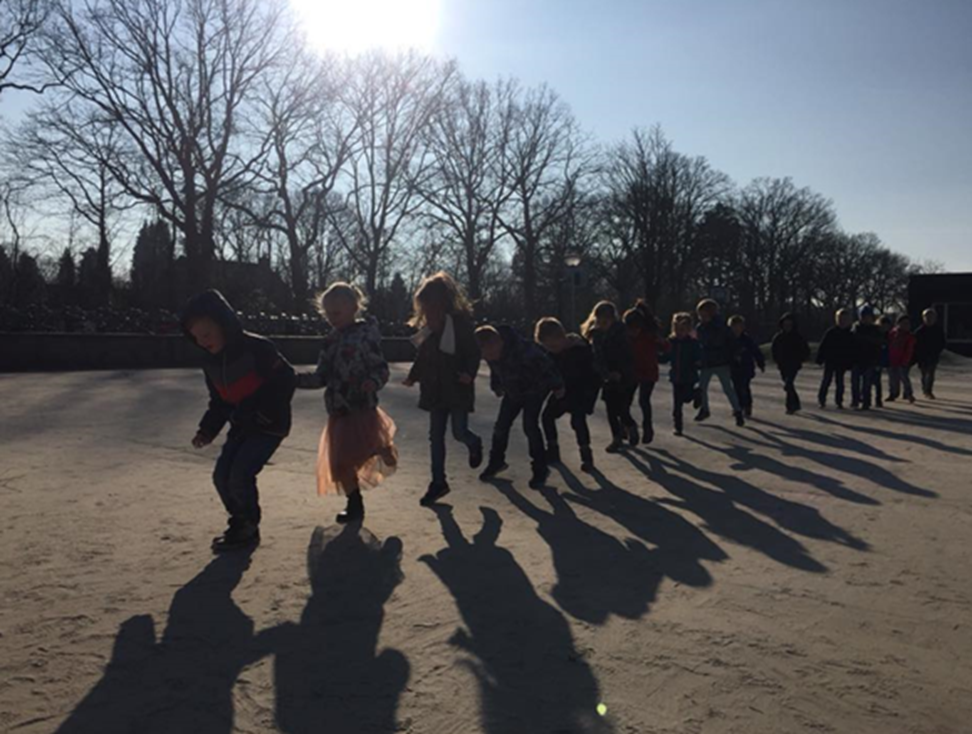 Meestertraining Bewegend leren